The lightness of becoming
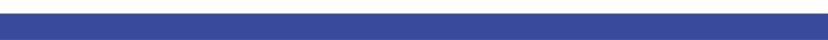 How transformation happens “all by itself”
NCD Webinar November 10, 2021
The Energy Trilogy
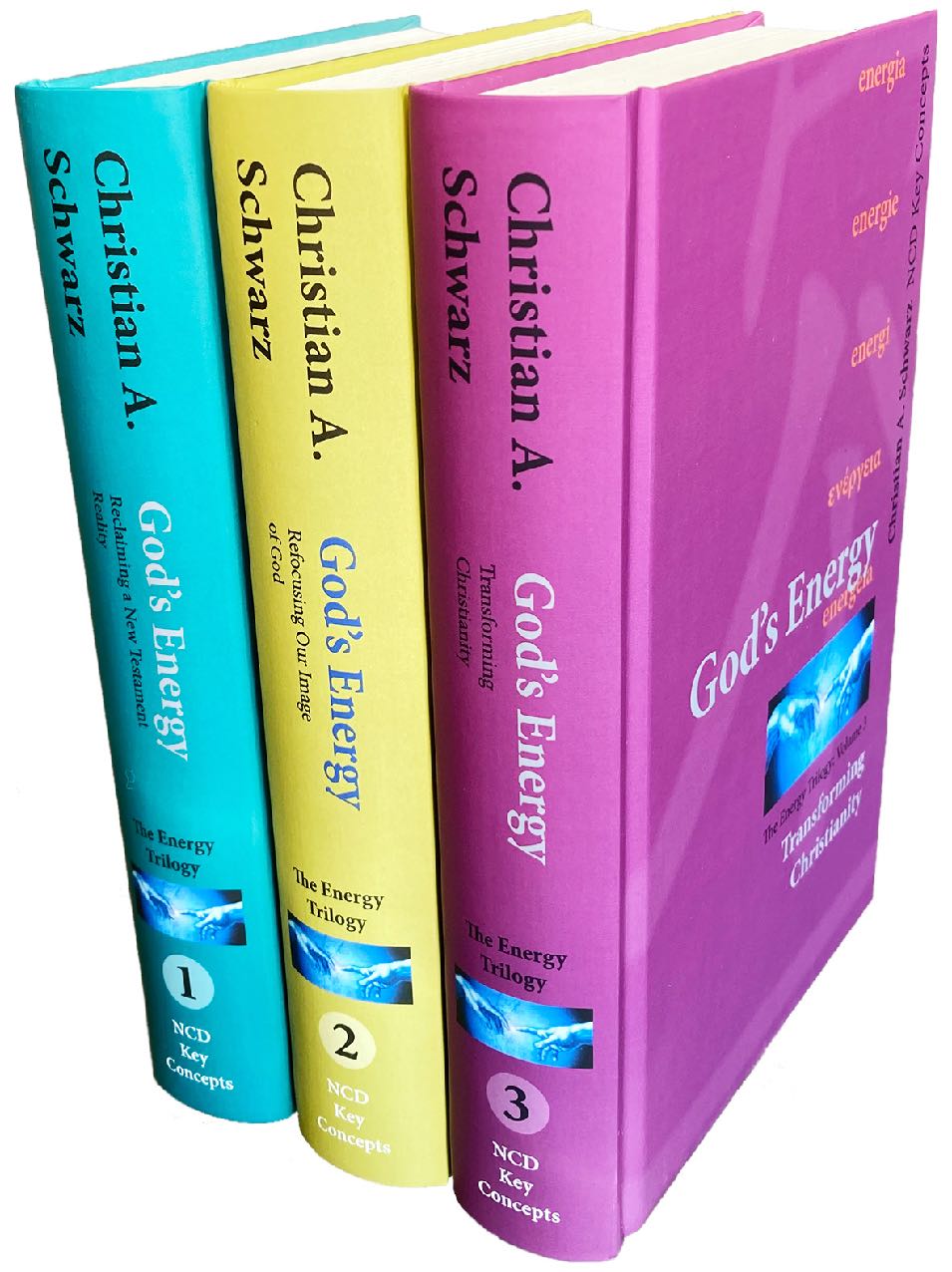 An interdisciplinary approach, covering:
exegesis
church history
systematic theology
philosophy 
linguistics 
psychology
neuroscience
Special features of the Trilogy
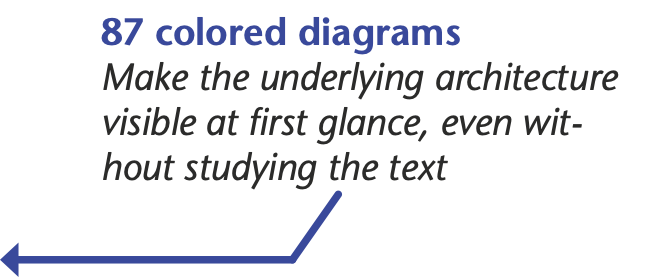 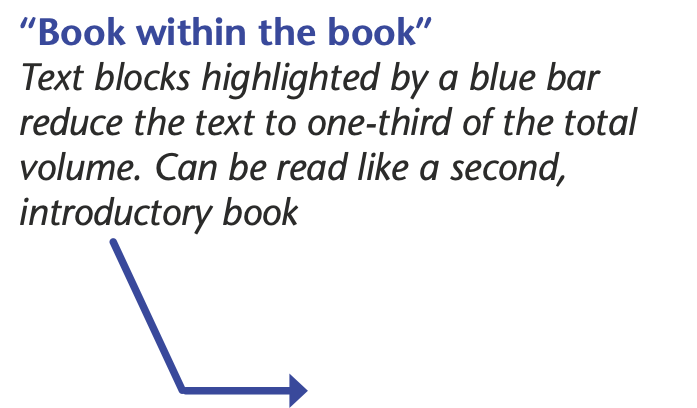 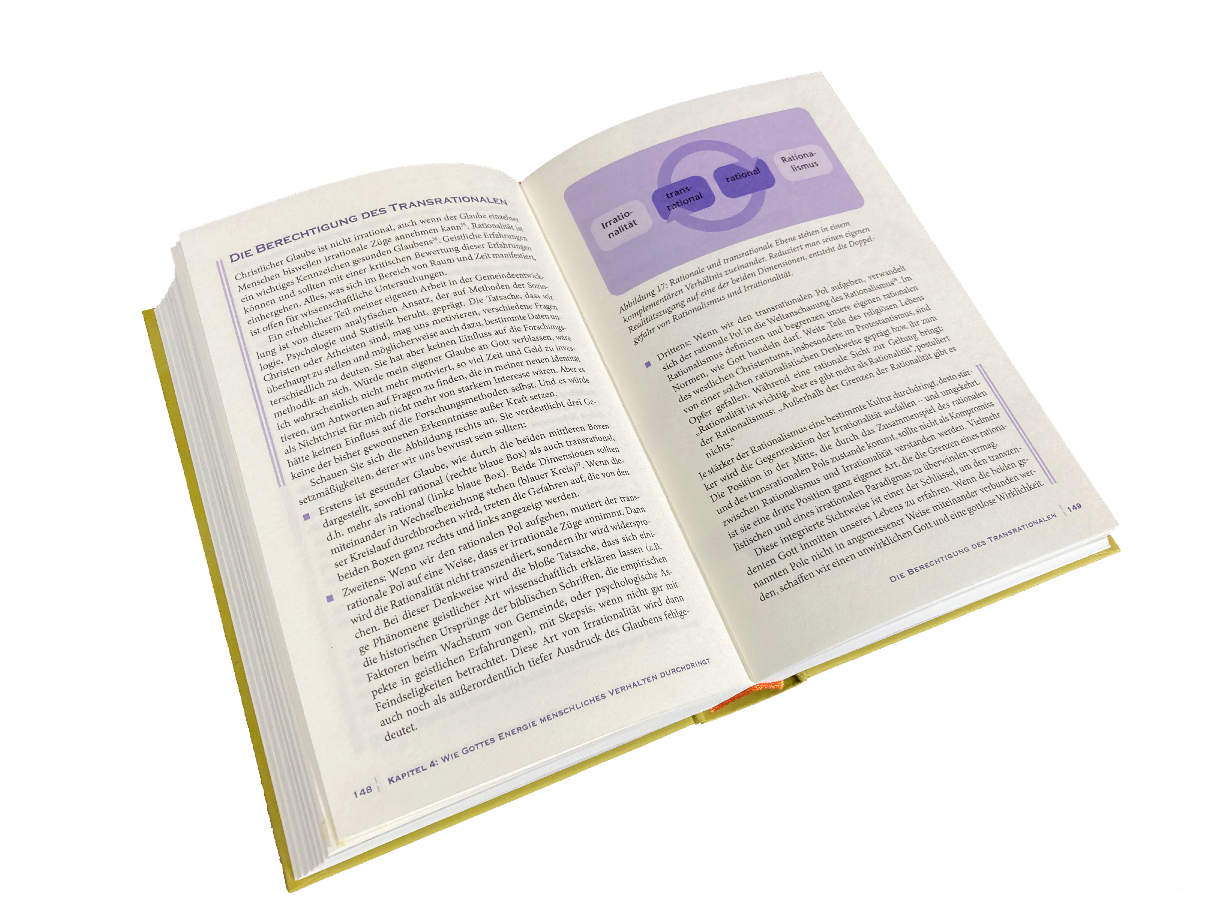 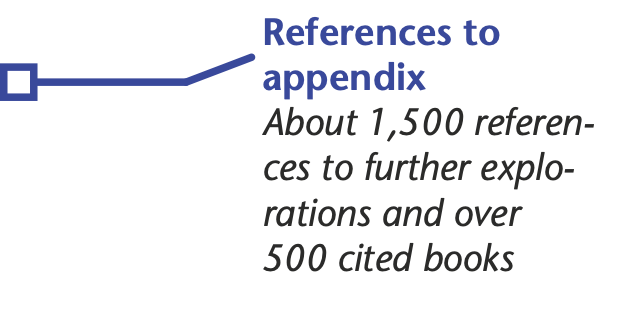 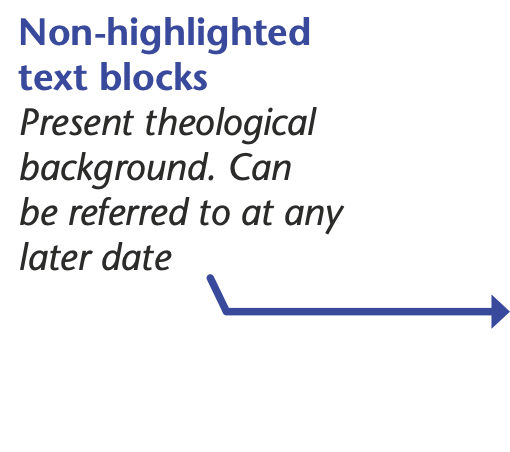 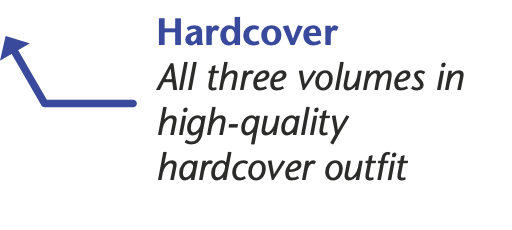 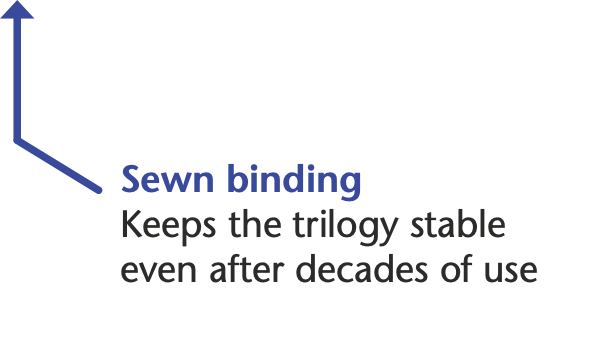 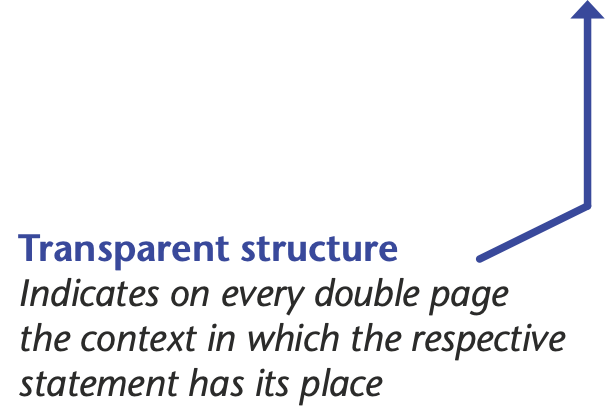 Alternatively available as eBook:
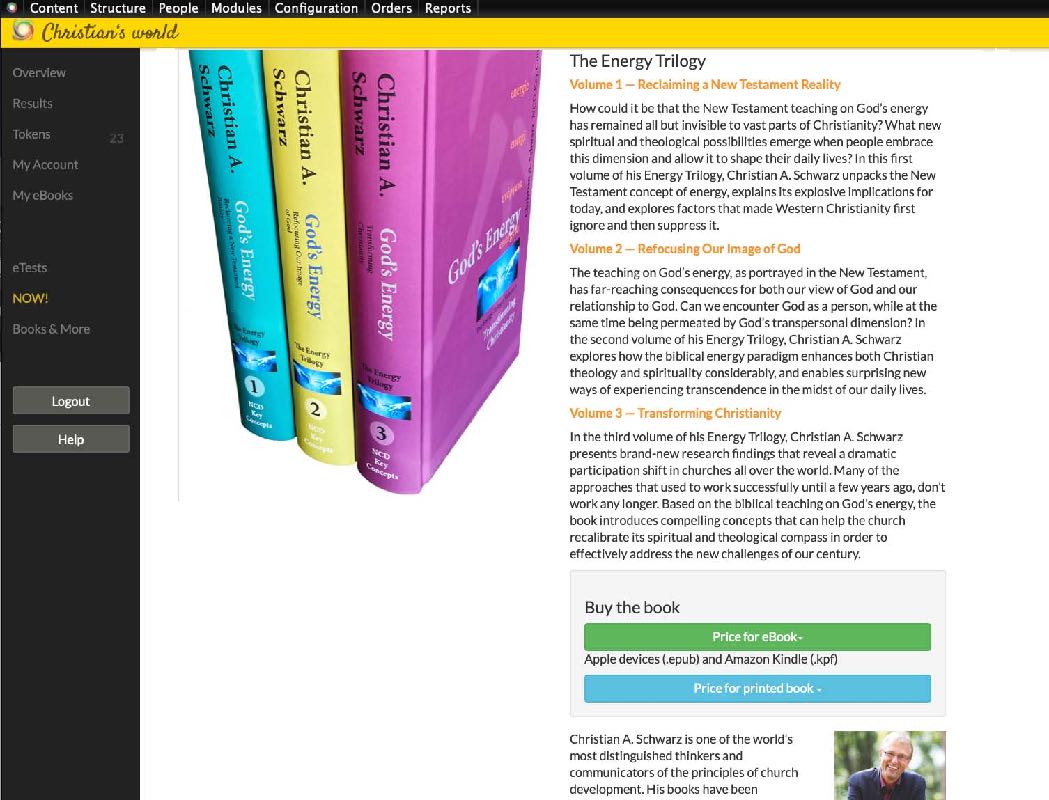 3colorworld.org/books/energy-trilogy
Two parts of the webinar:
Part 1: Five unique features of the biblical energy paradigm
Part 2: Practical steps of implementation
Five unique features of thebiblical energy paradigm
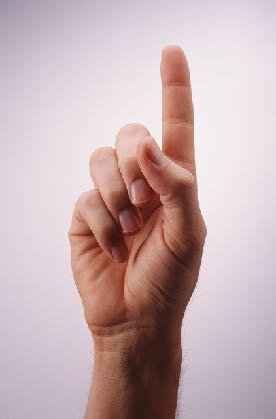 An unrecognized biblical treasure
“enérgeia toú theoú”
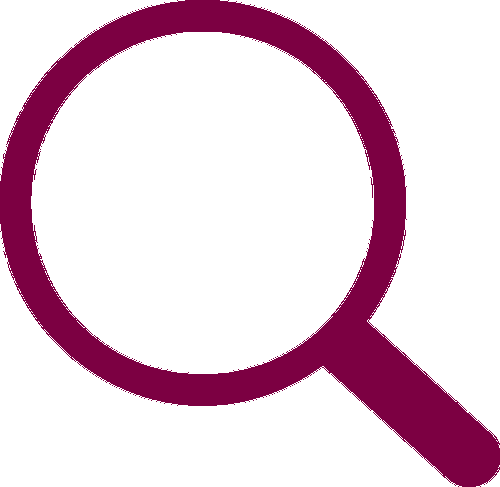 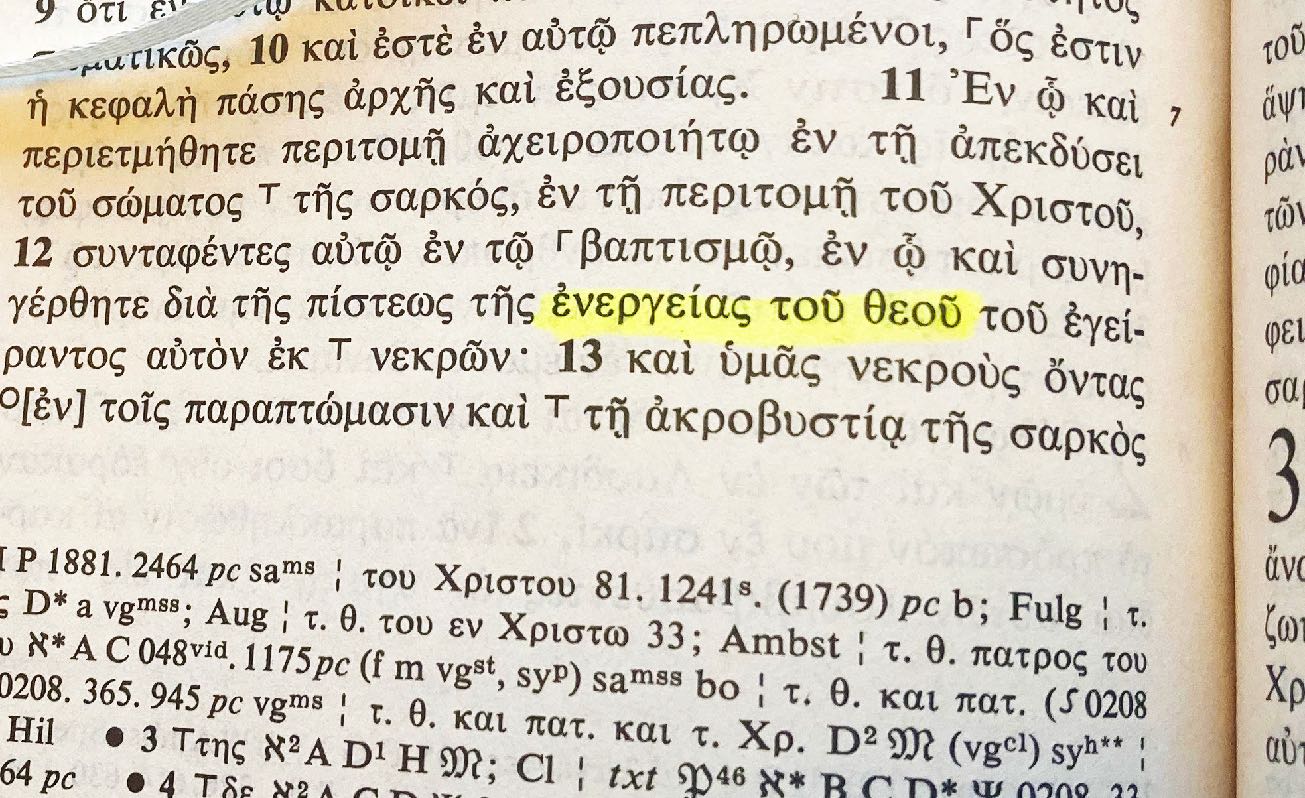 i.g., Philippians 2:12
A Key Concept in the New Testament
Noun “energy”: ἐνέργεια or ἐνέργημα
Adjective “energy-filled”: ἐνεργής
Verb “to energize”: ἐνεργέω
10x
3x
21x
Five unique features of thebiblical energy paradigm
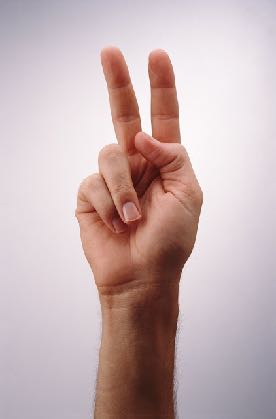 Matches latest neurobiologicalinsights
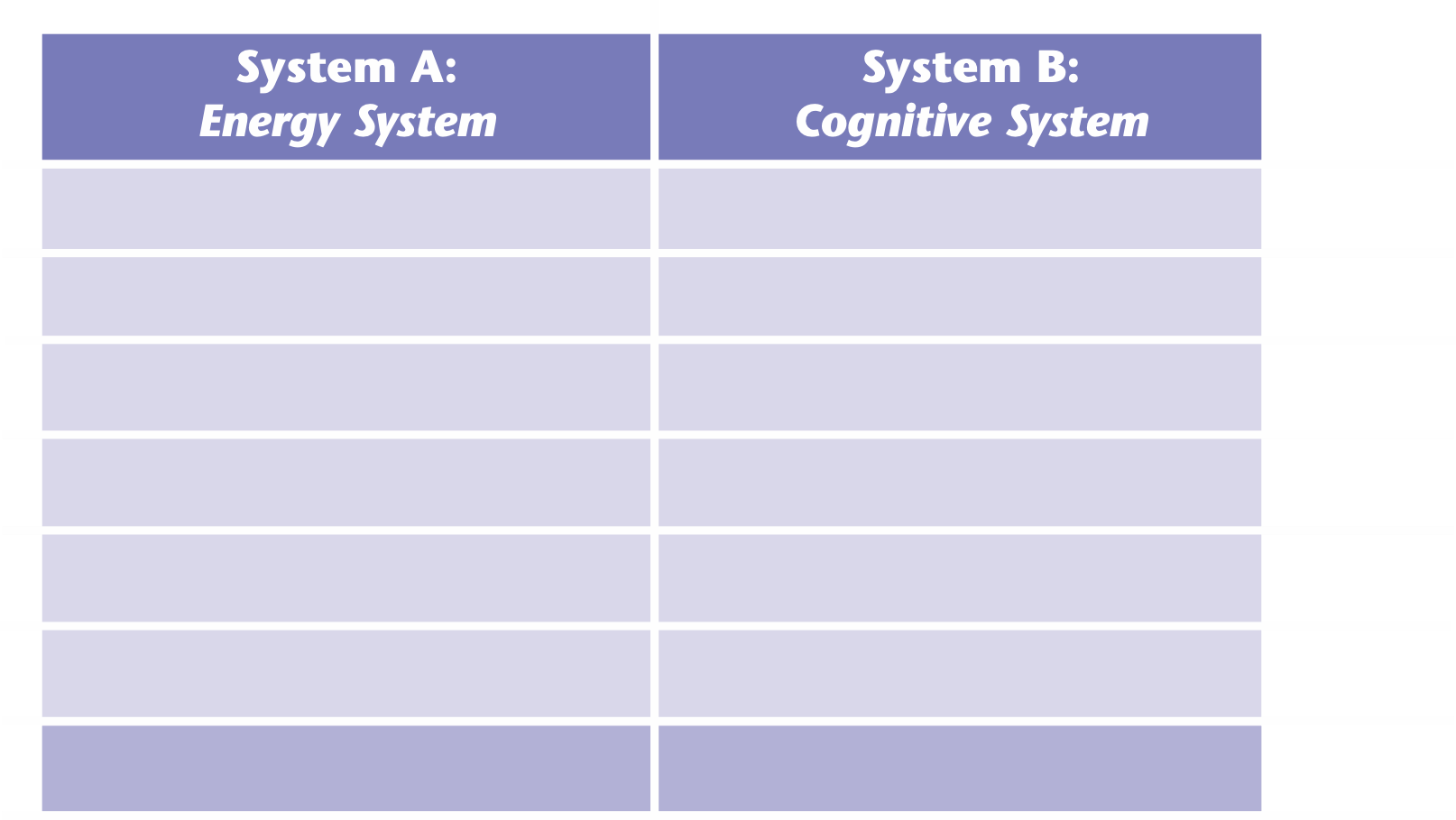 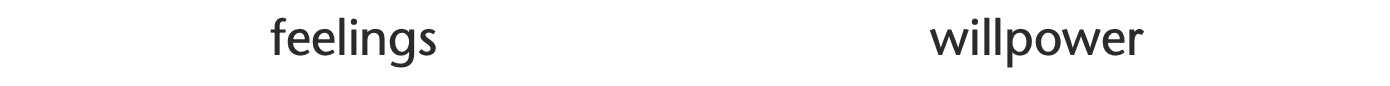 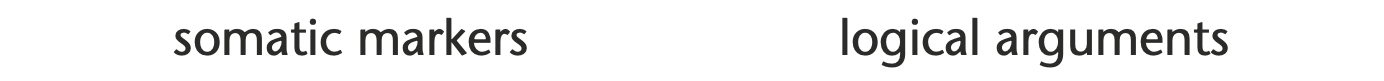 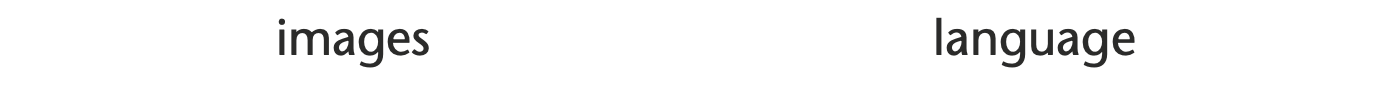 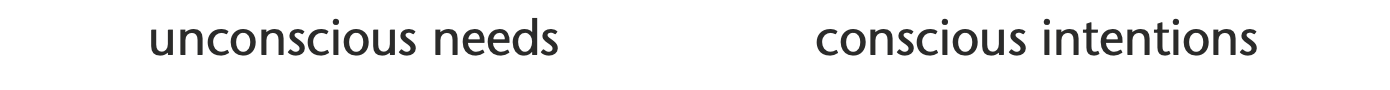 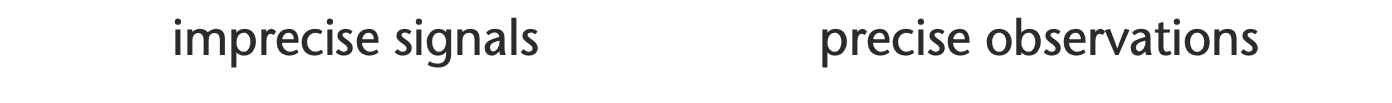 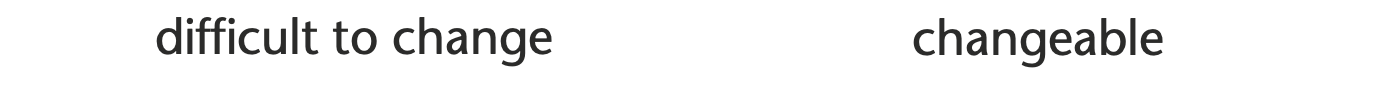 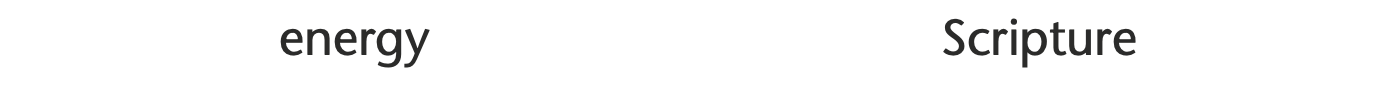 Example
Philippians 2:13
For it is God who is the energizer (ἐνεργῶν | energón | KJV: who works) in you both to will and to energize (ἐνεργεῖν | energeín | KJV: to do) in order to fulfill his good pleasure.
Example
Philippians 2:13
For it is God who is the energizer (ἐνεργῶν | energón | KJV: who works) in you both to will and to energize (ἐνεργεῖν | energeín | KJV: to do) in order to fulfill his good pleasure.
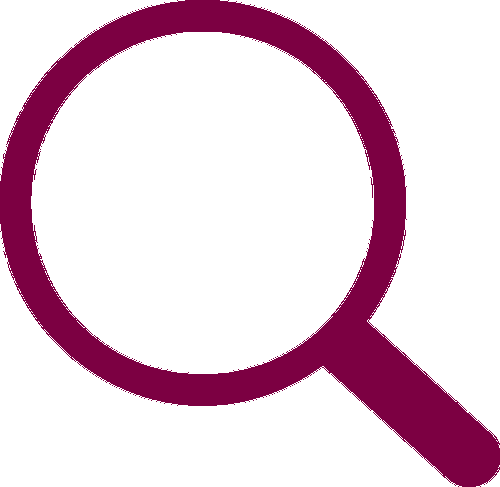 Example 5
Philippians 2:13
For it is God who is the energizer (ἐνεργῶν | energón | KJV: who works) in you both to will and to energize (ἐνεργεῖν | energeín | KJV: to do) in order to fulfill his good pleasure.
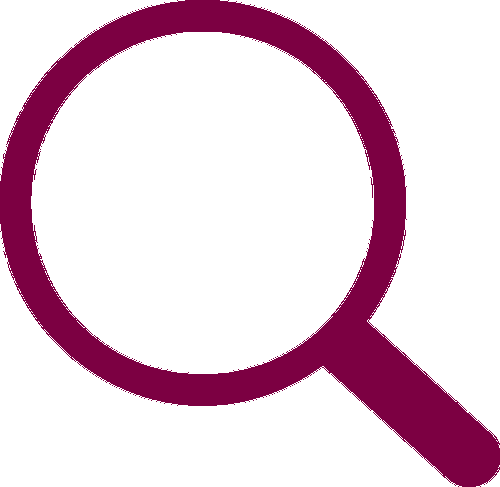 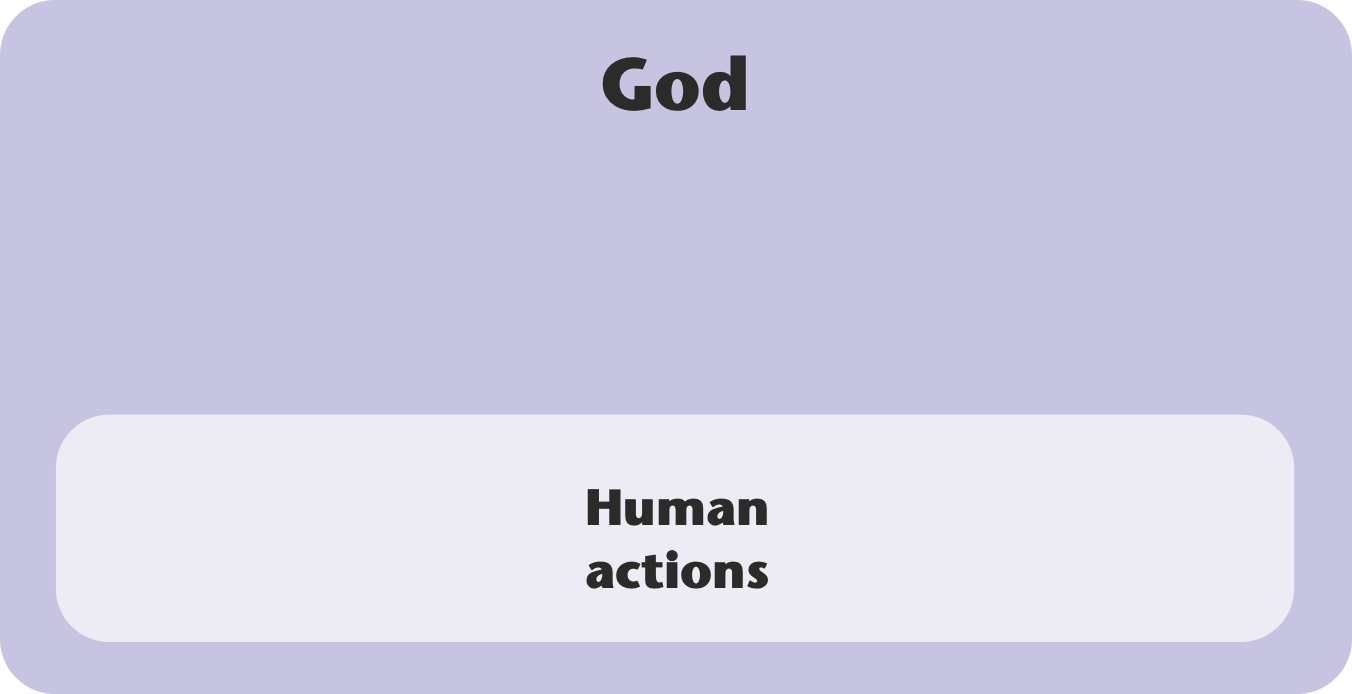 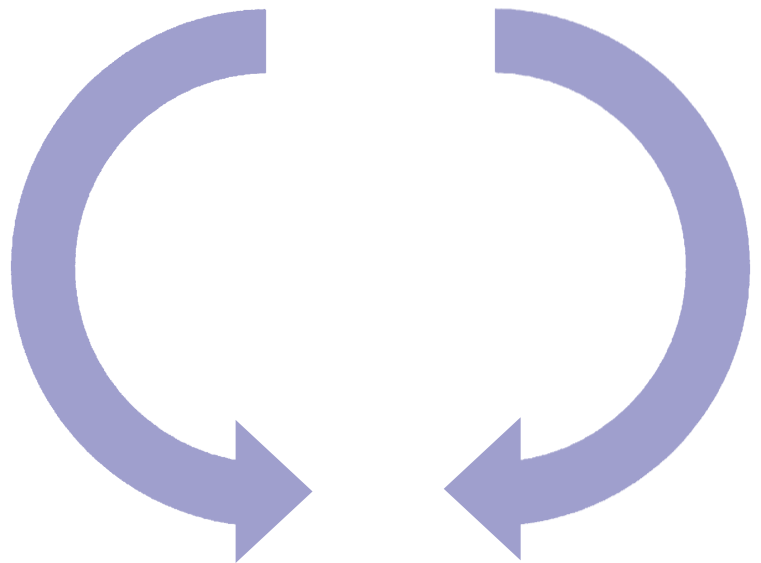 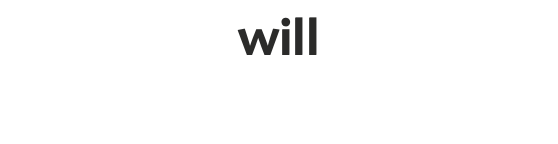 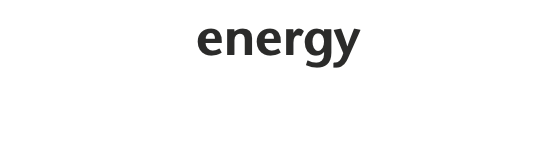 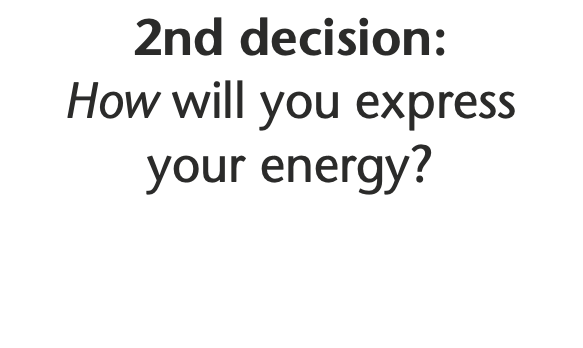 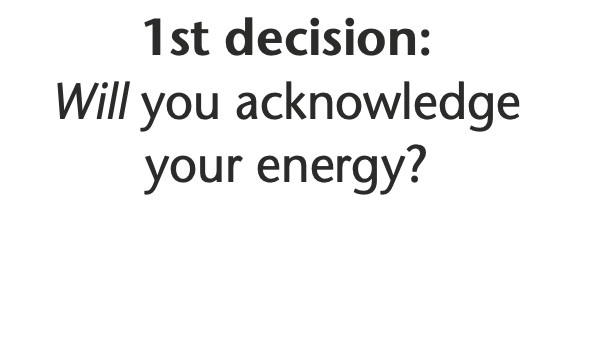 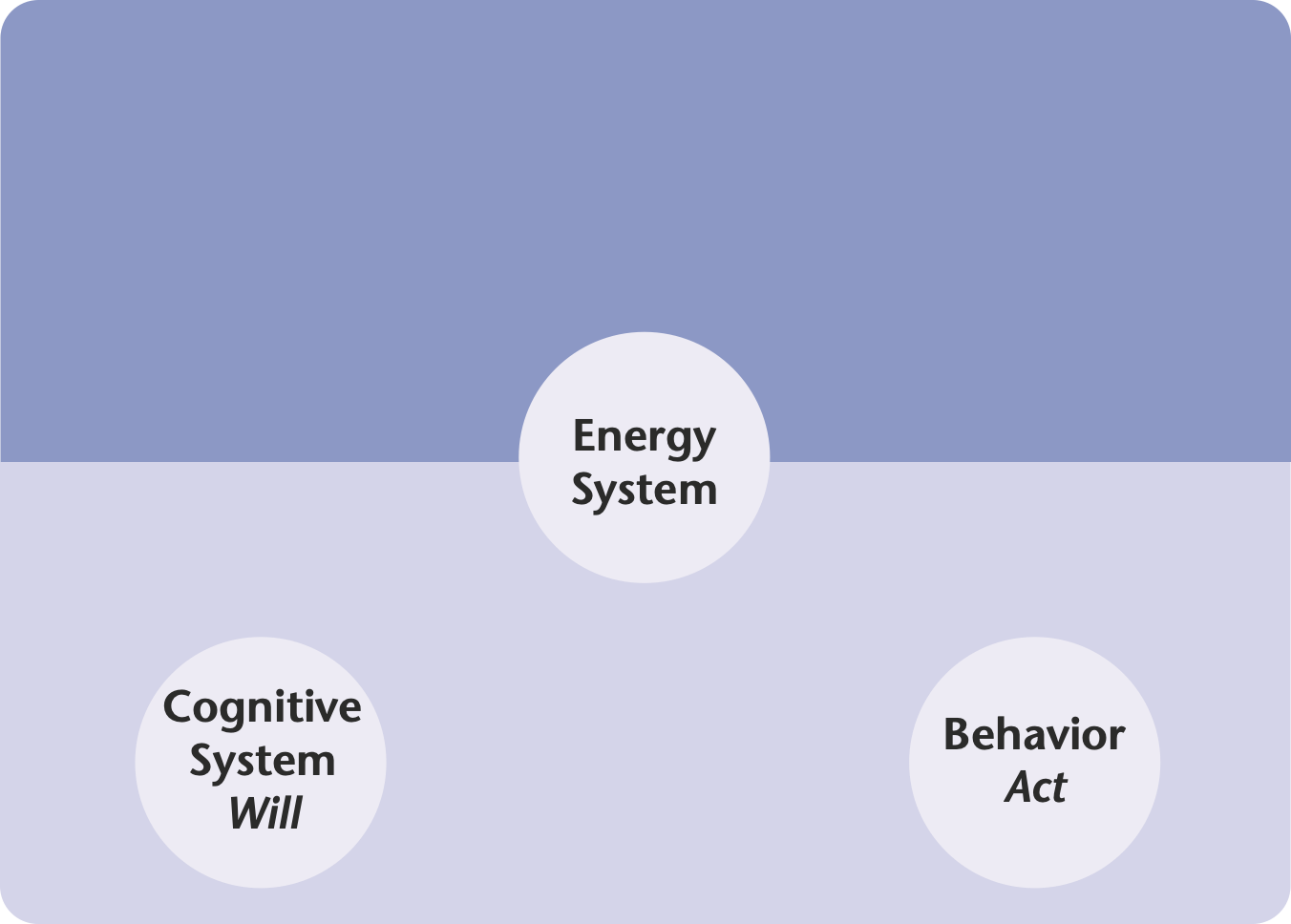 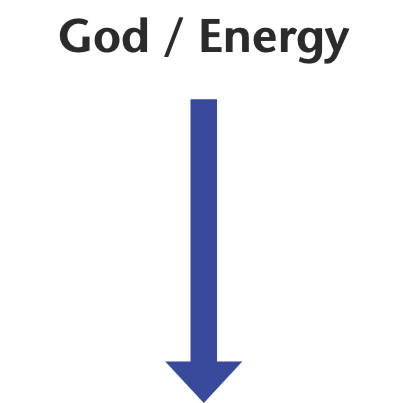 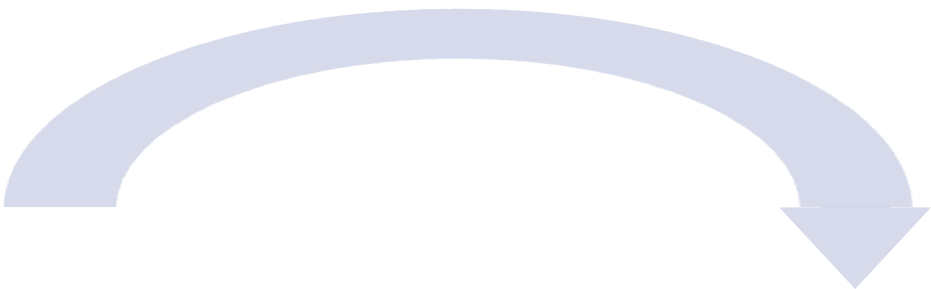 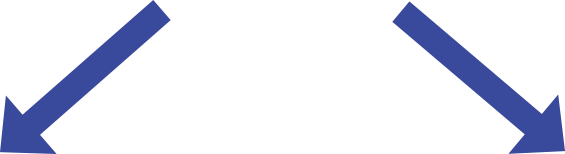 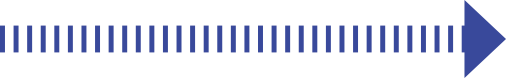 Five unique features of thebiblical energy paradigm
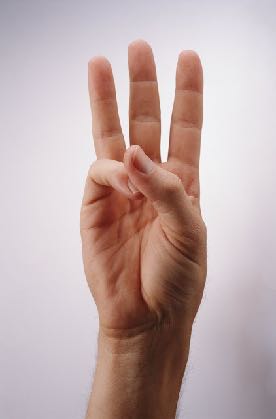 Releasing intrinsicmotivation
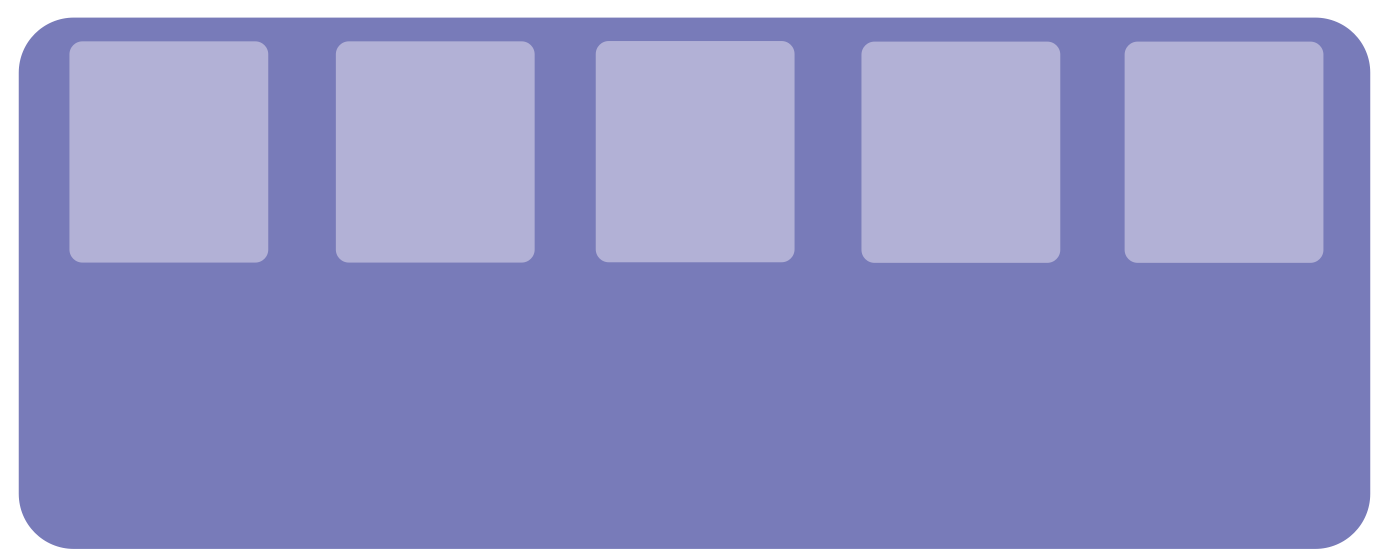 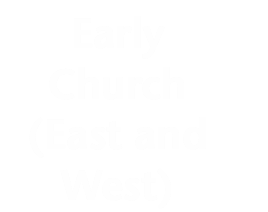 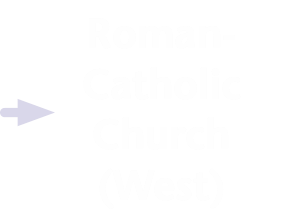 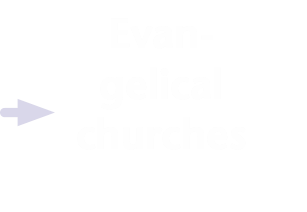 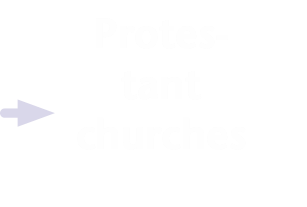 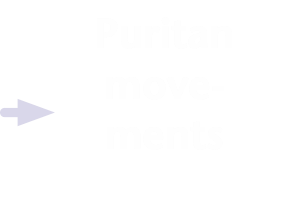 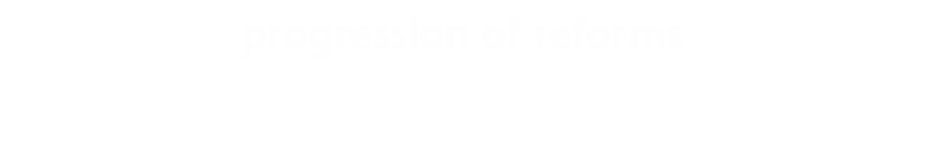 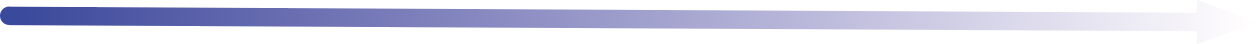 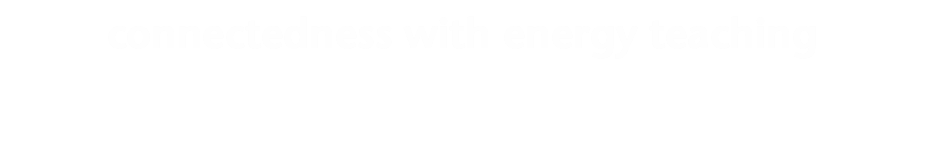 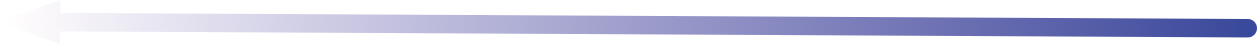 Five unique features of thebiblical energy paradigm
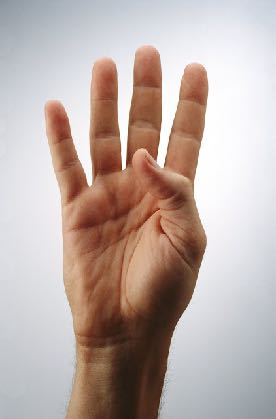 Applying to Christiansand non-Christians alike
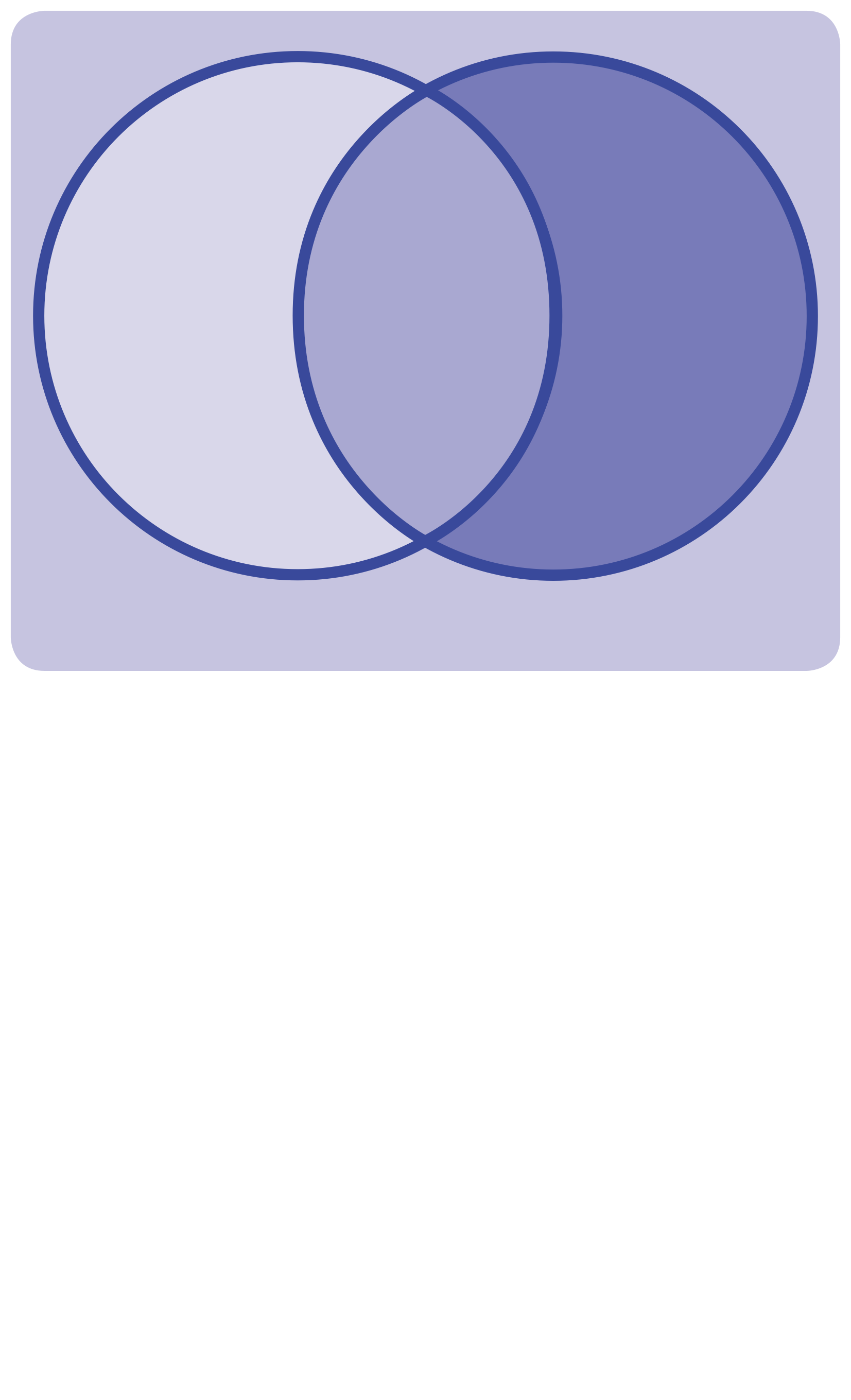 Common ground (e.g., 
experience of God’s energy)
Purely immanent interpretation of one’s experiences
Biblicalinterpretationof one’s experiences
Person A
Person B
Transpersonal
not: personal minus
but: personal plus
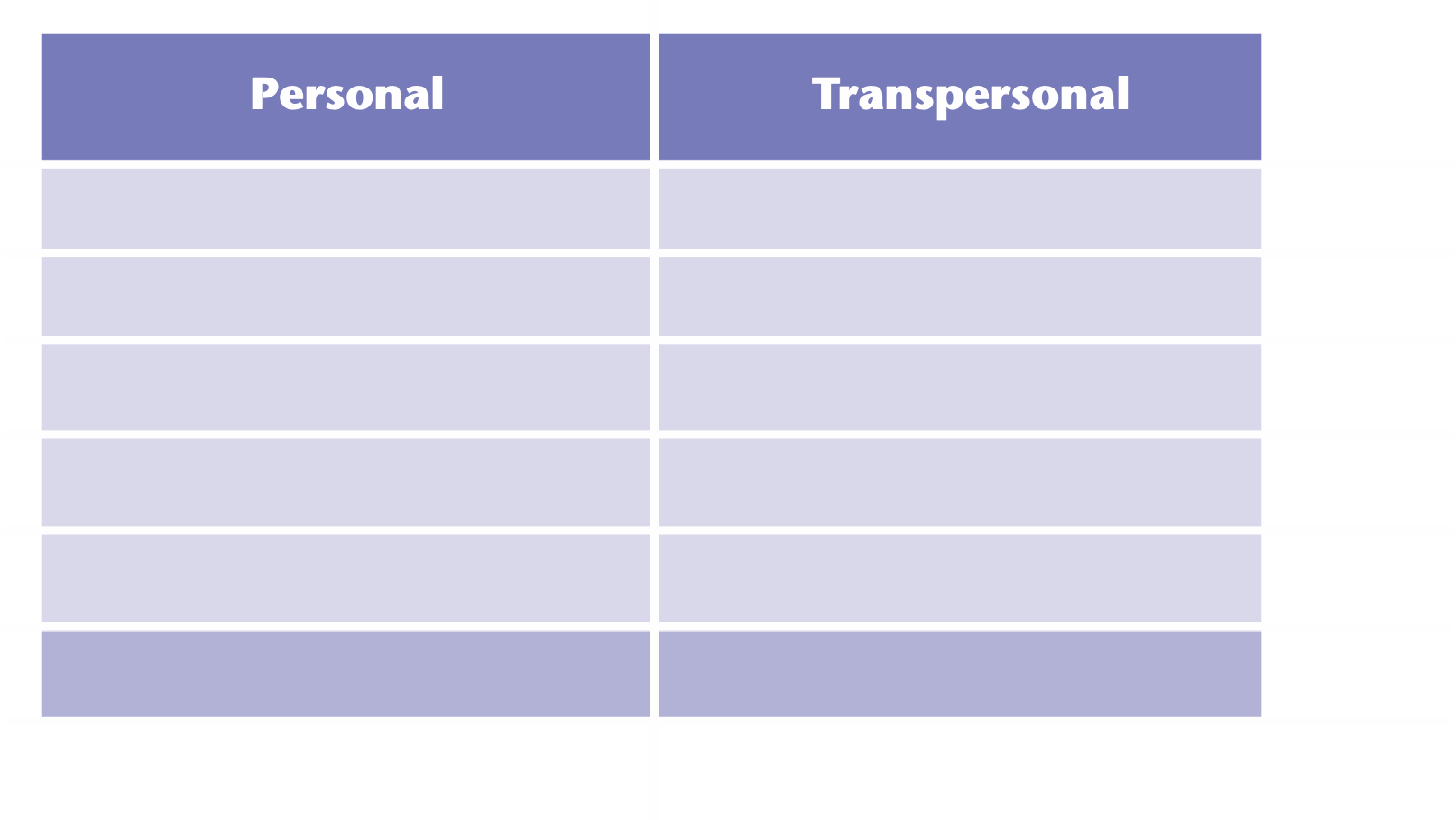 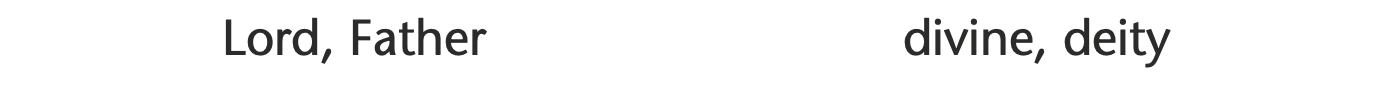 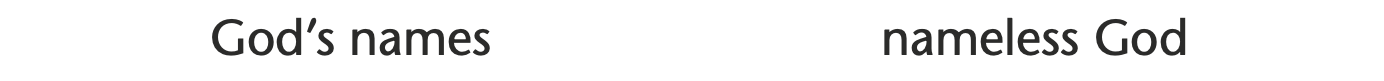 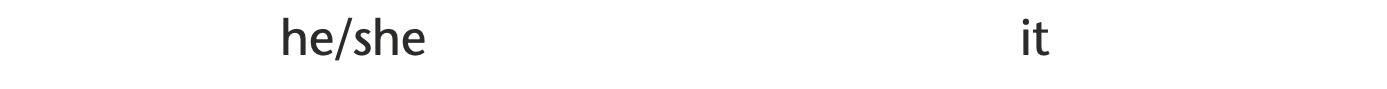 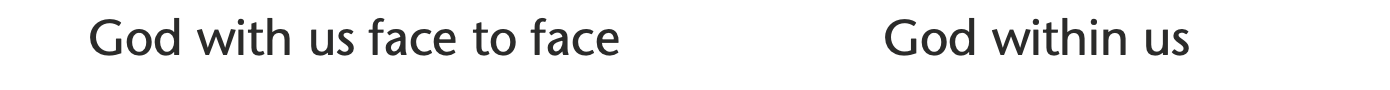 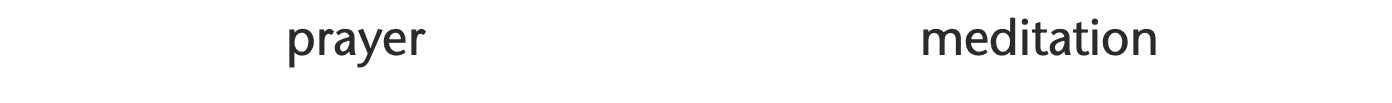 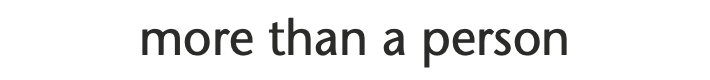 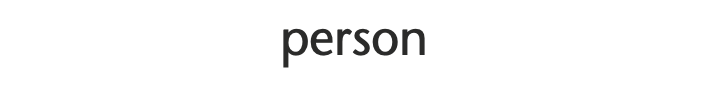 Five unique features of thebiblical energy paradigm
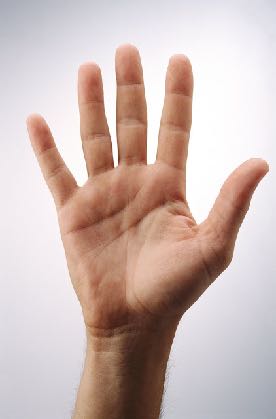 Moving beyond thecognitive and rational
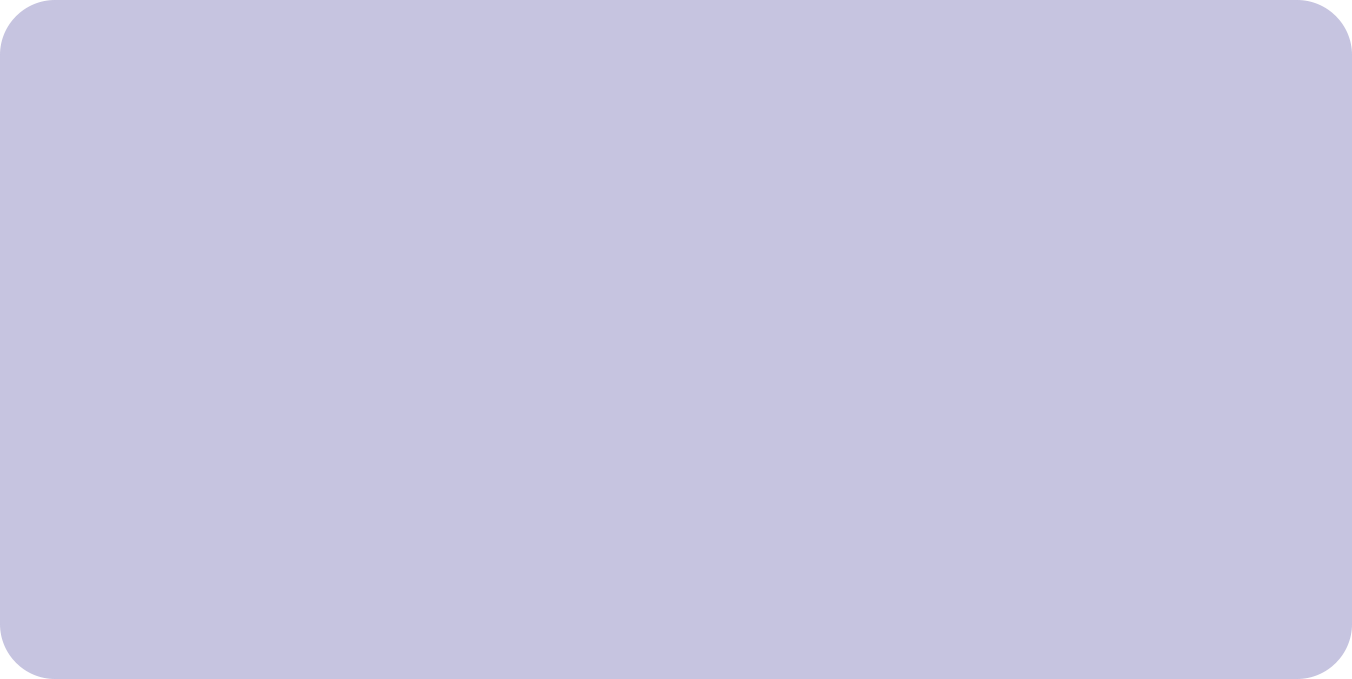 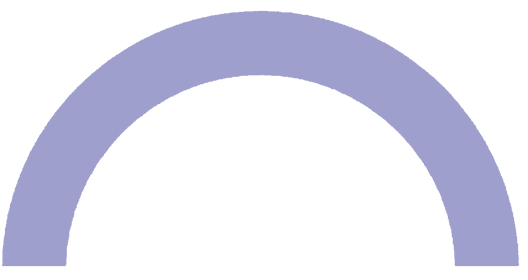 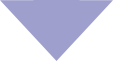 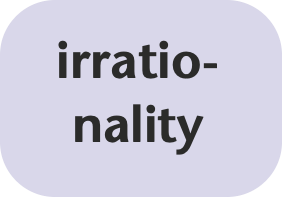 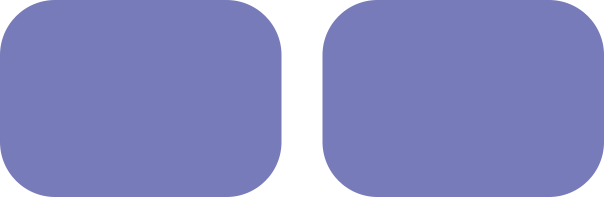 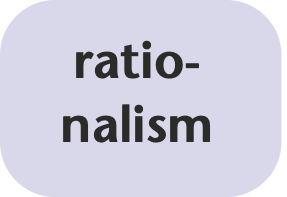 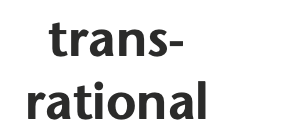 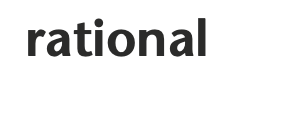 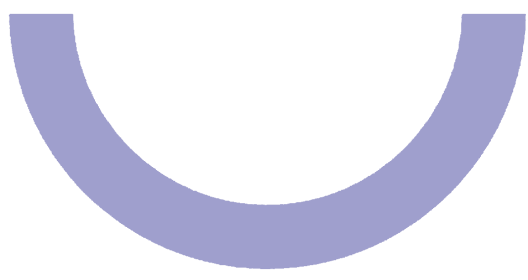 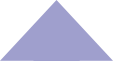 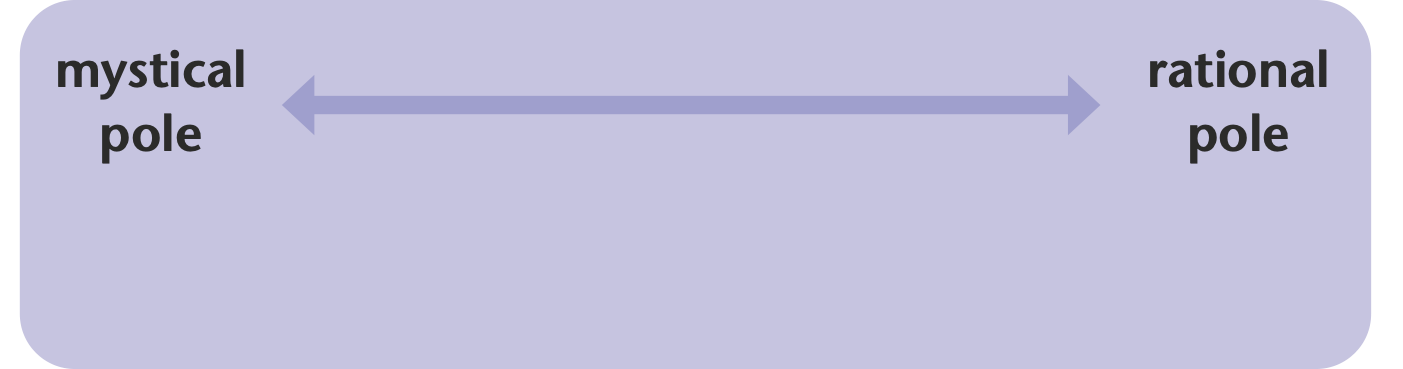 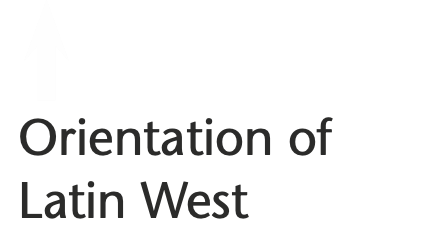 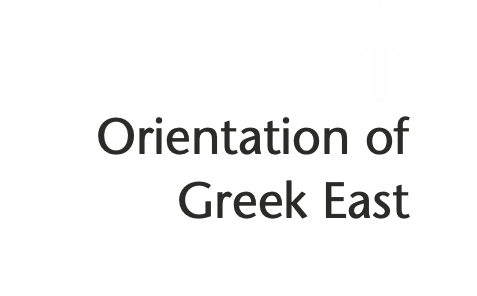 Five unique features of thebiblical energy paradigm
The key to“all by itself”growth
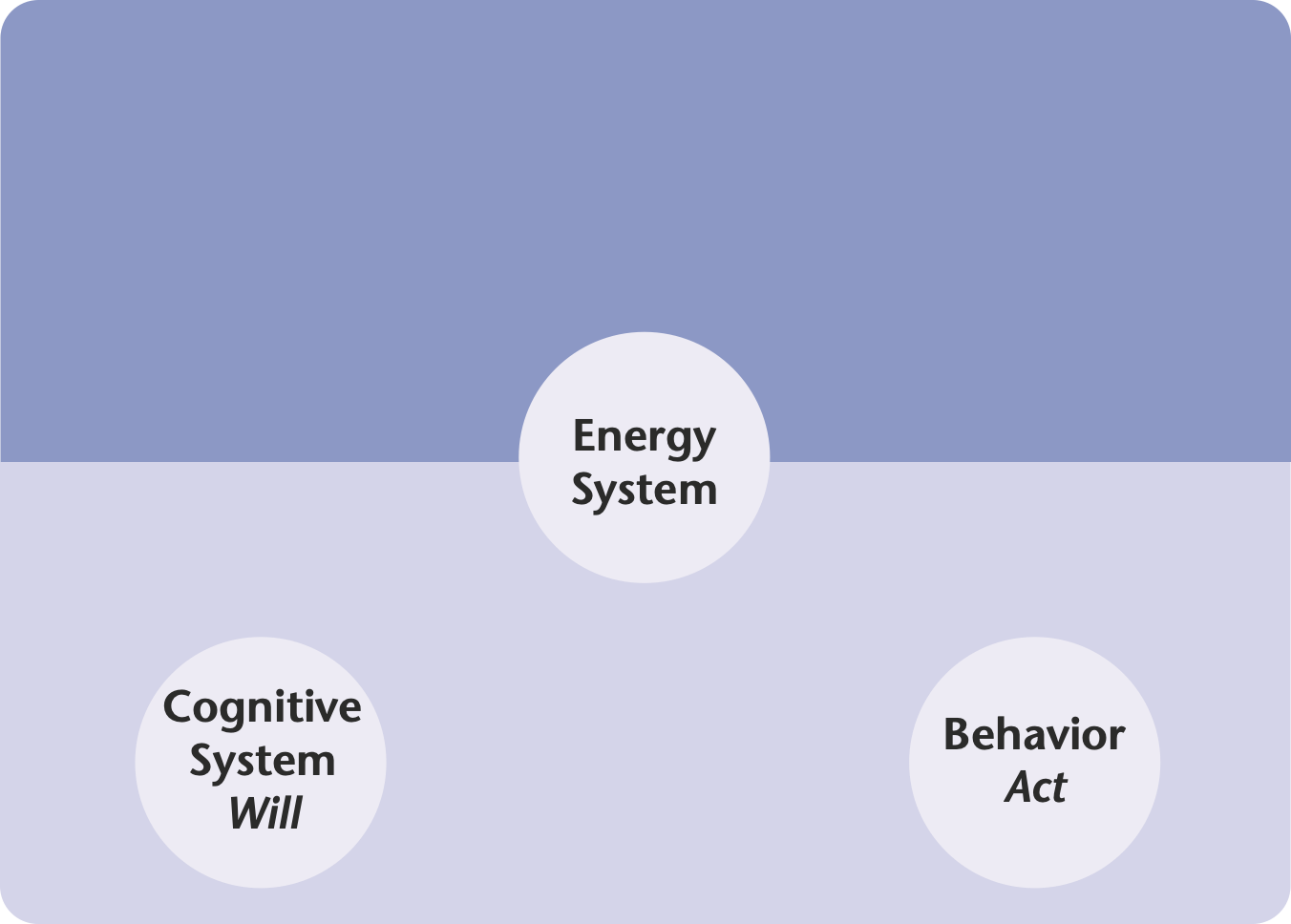 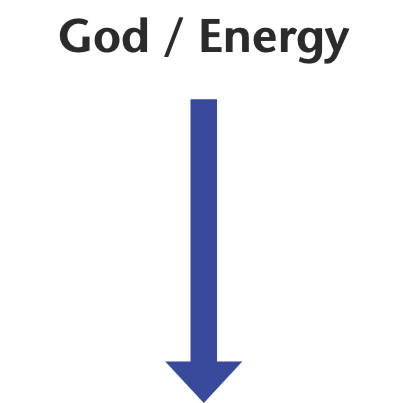 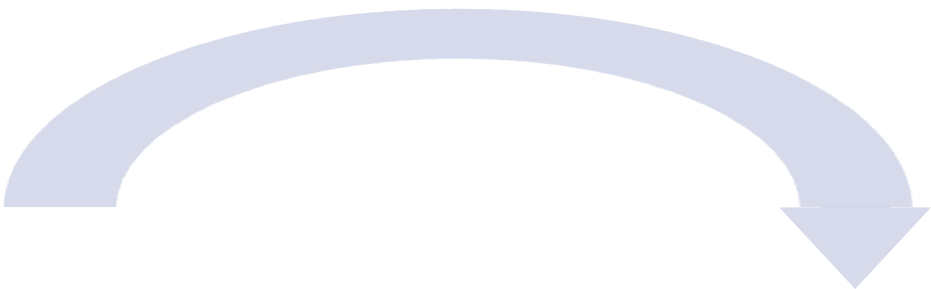 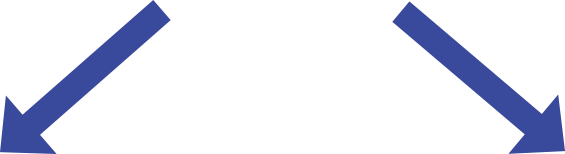 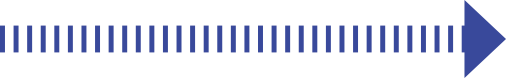 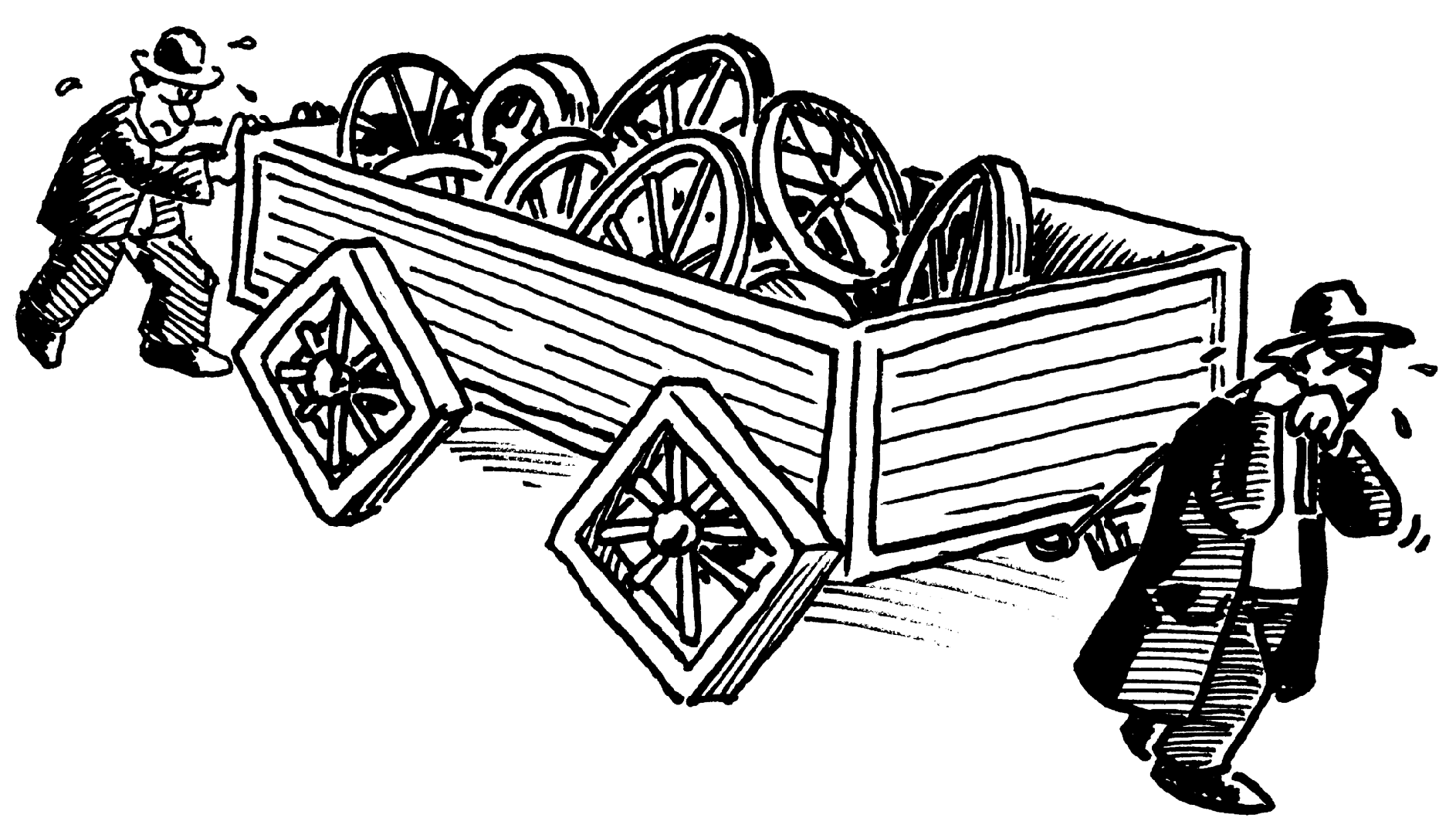 Poll
What is, for your personally,  the most promising feature of the biblical energy paradigm?
1. Biblical foundation
2. Neurobiological compatibility
3. Release of intrinsic motivation
4. Both for Christians and non-Christians
5. Transrational dimension
Group work
Share with the people in your group (randomly assigned) what fascinates you most about the feature  you opted for. What are (or could be) the benefits of that specific feature? (5 min.)
1. Biblical foundation
2. Neurobiological compatibility
3. Release of intrinsic motivation
4. Both for Christians and non-Christians
5. Transrational dimension
Q&A
Please, type your question into the chat window, or activate your microphone to ask a question
Part 2
The Energy Synchronization Process (ESP)
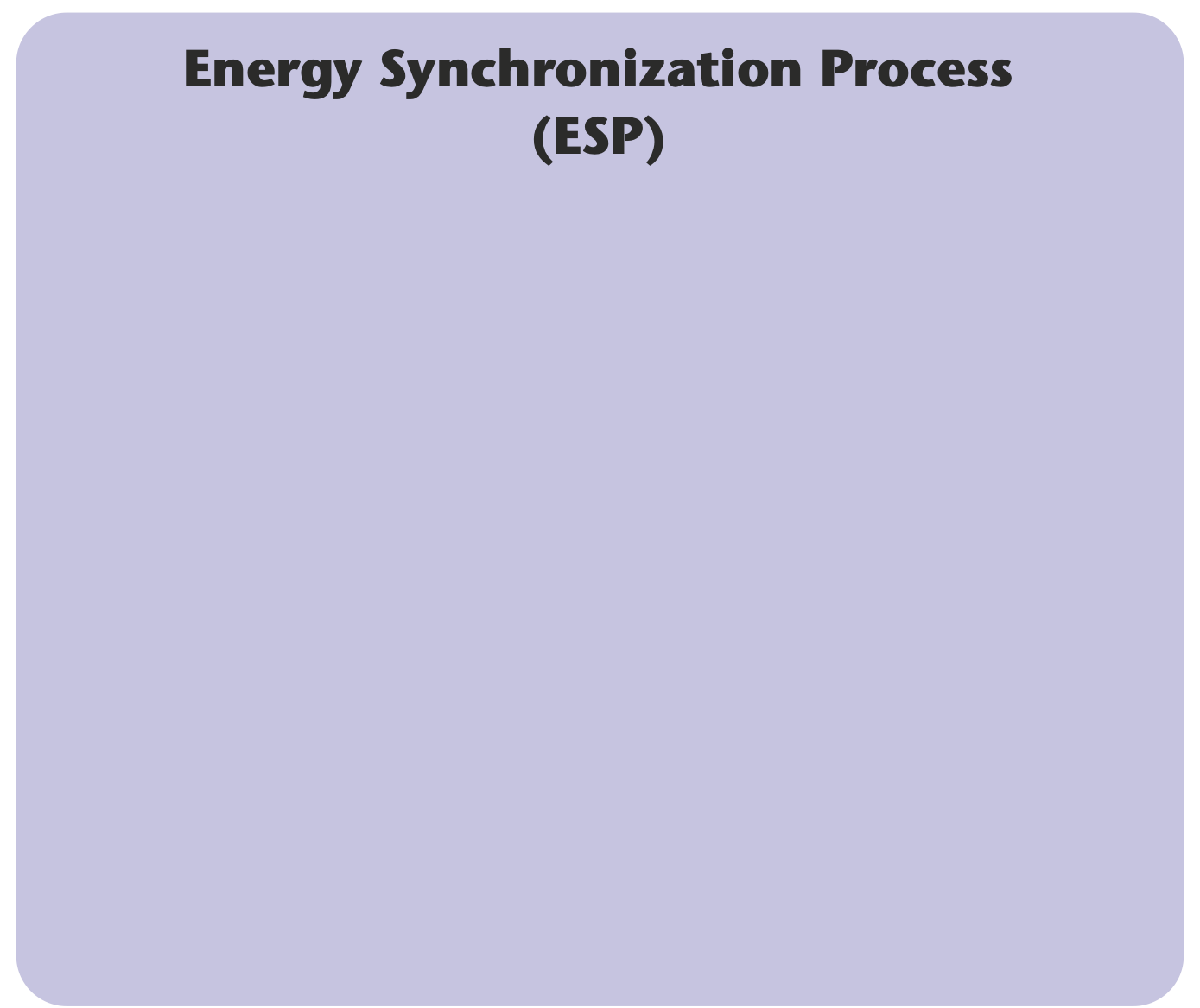 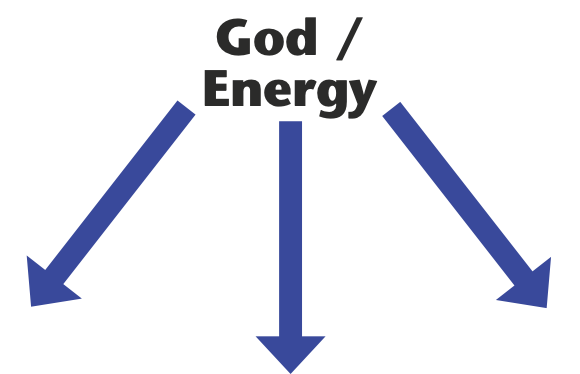 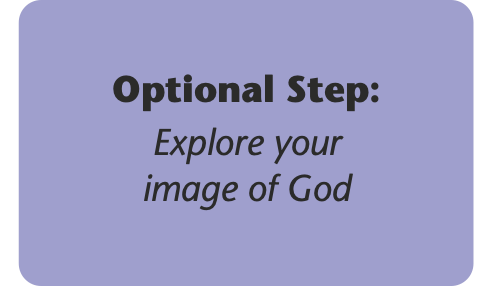 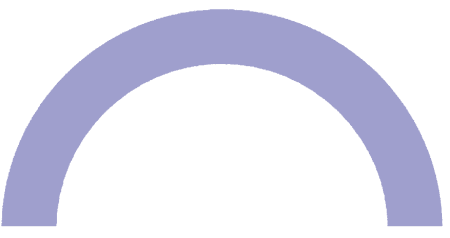 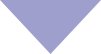 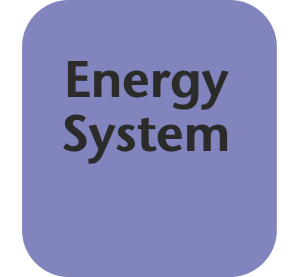 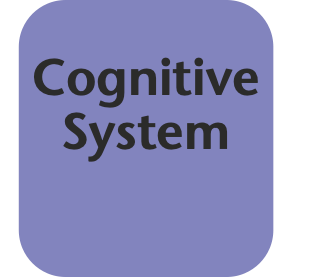 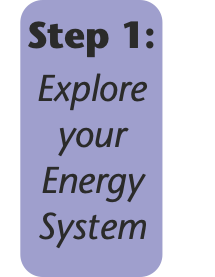 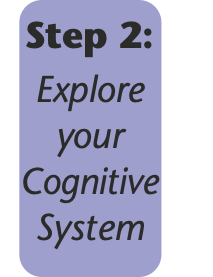 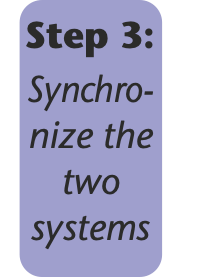 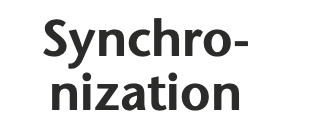 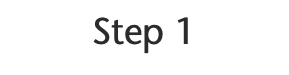 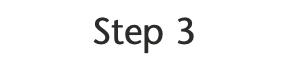 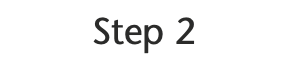 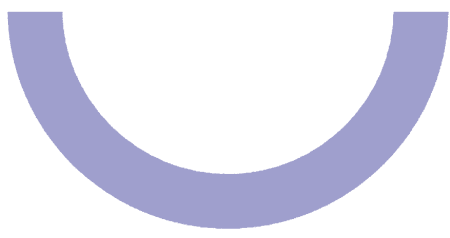 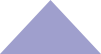 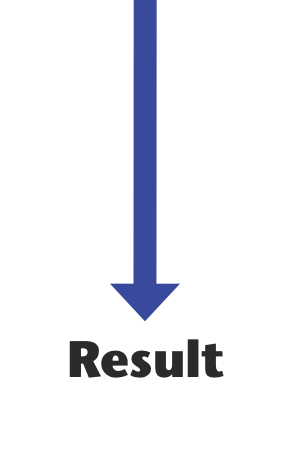 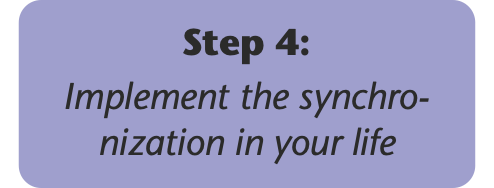 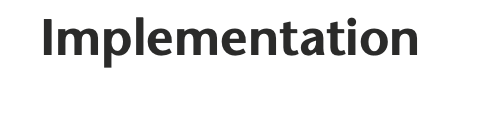 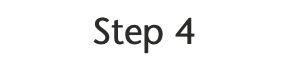 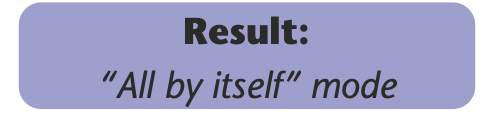 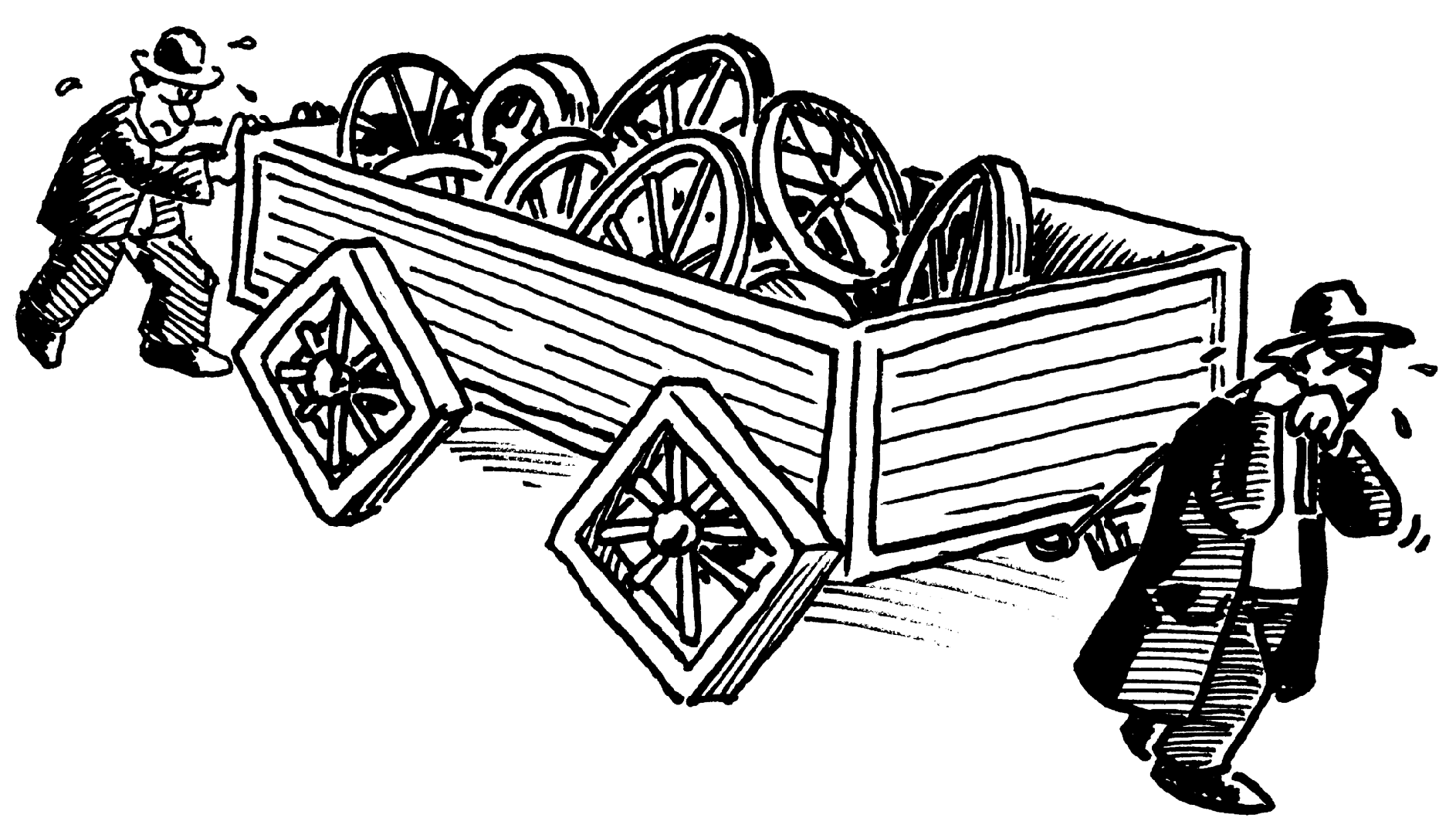